VIETNAM, CAMBODIA and THAILAND 2020
TOUR: 12 days in 3 countries
Includes: round trip flight to SE Asia, flights within the country, air conditioned bus, 24 hour Tour Director, chaperone, breakfast and dinners for 12 days, hotels and connections, activities, museums, and tours. 

Fly into Vietnam, then fly to Cambodia and end in Thailand

Fantastical historical and syncretic connections as it goes through so much of what we learned in AP World history 

Several payment options including monthly deposit
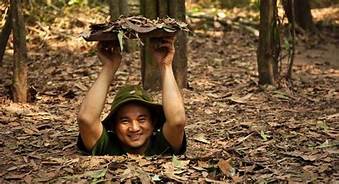 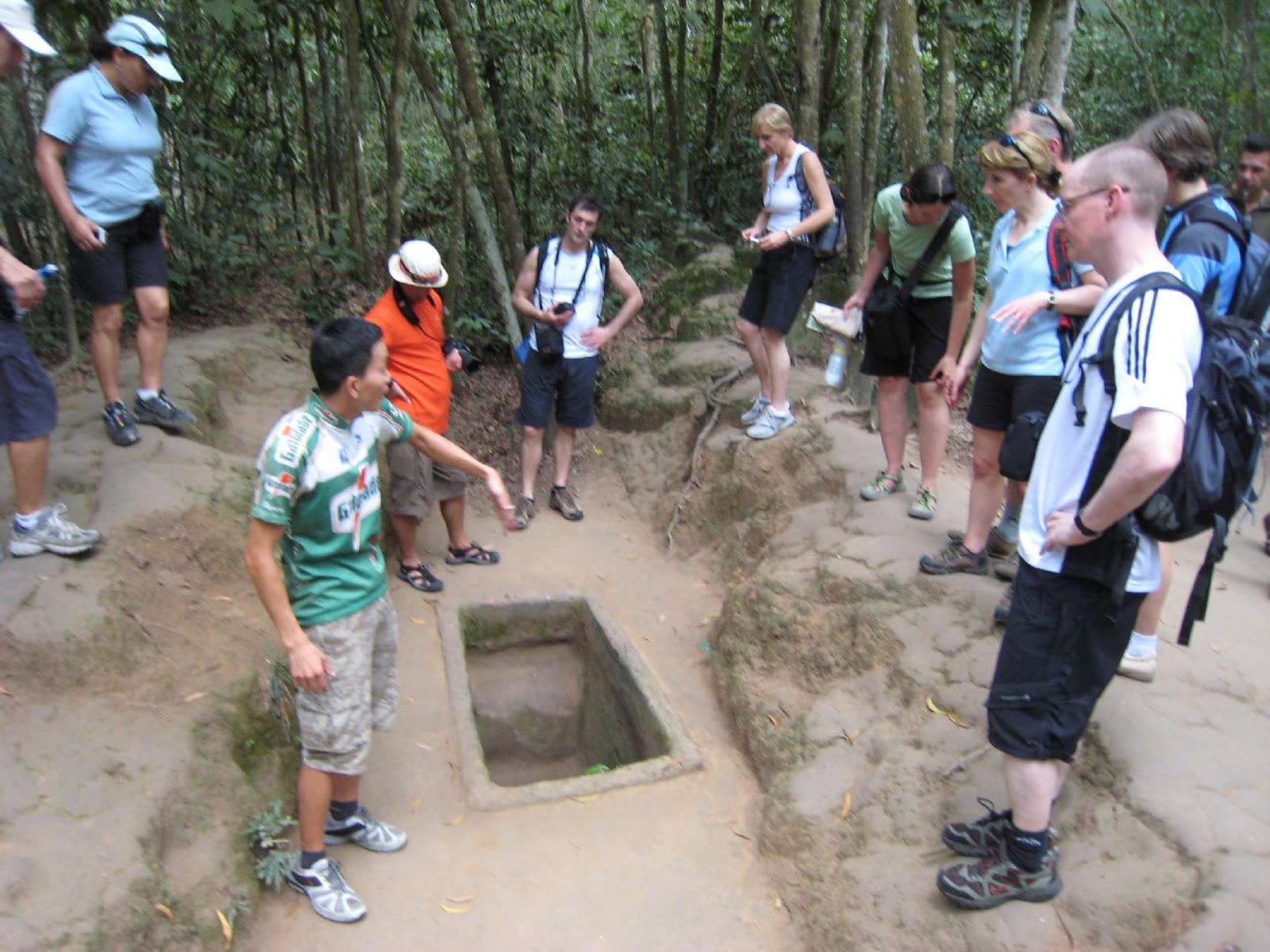 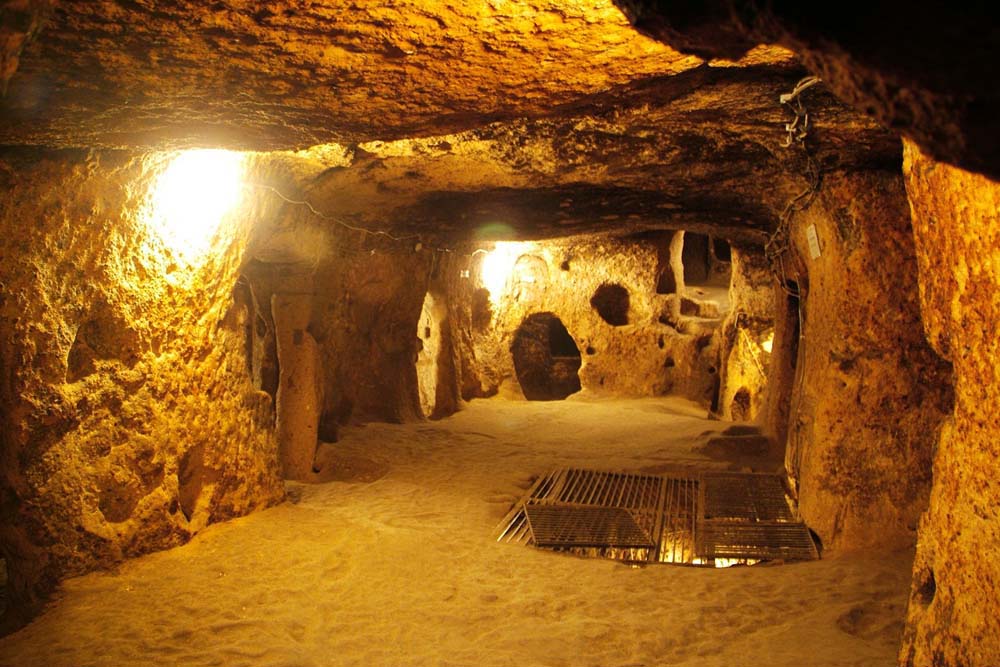 Cu Chi Tunnels, Vietnam
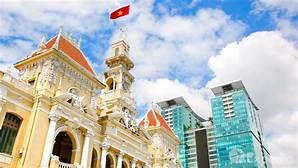 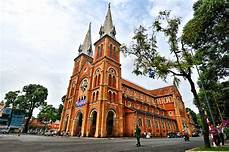 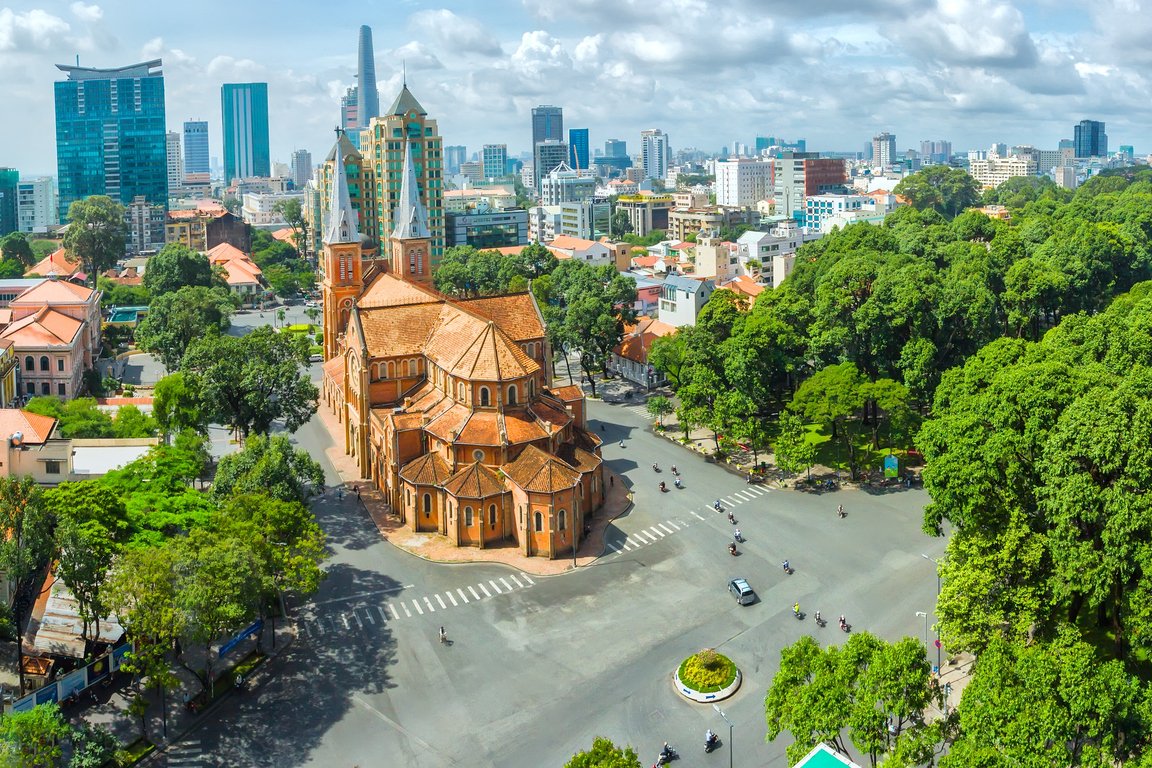 Ho Chi Minh City
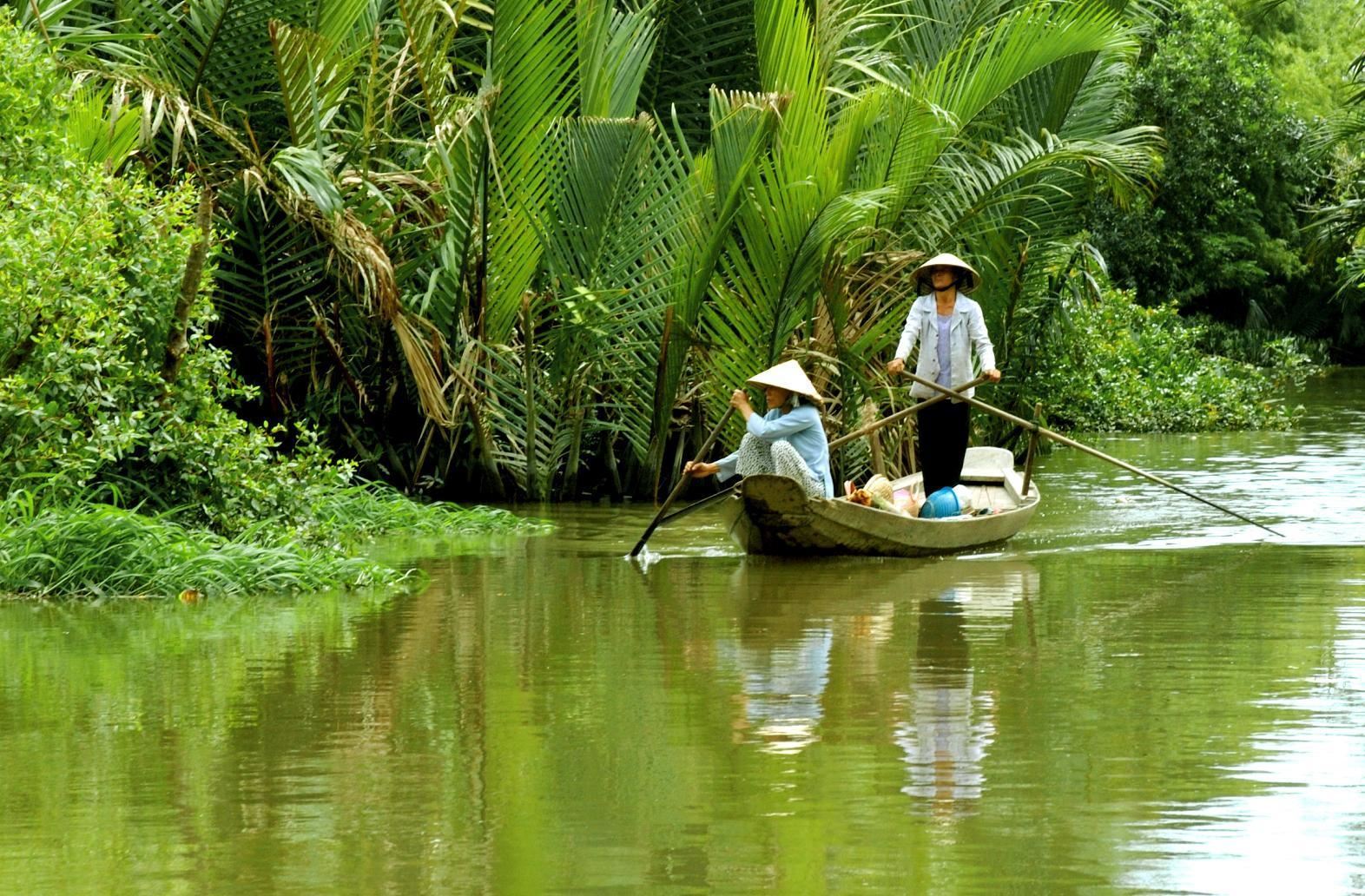 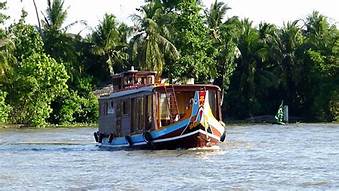 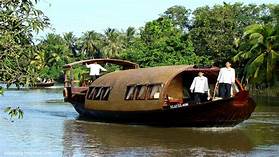 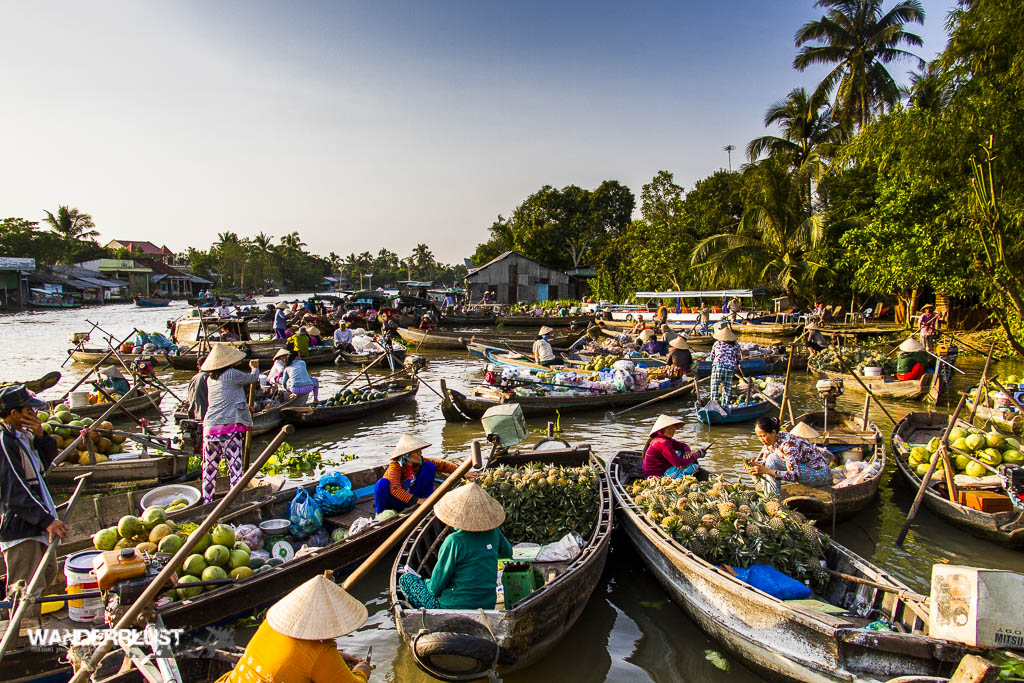 Mekong River Delta
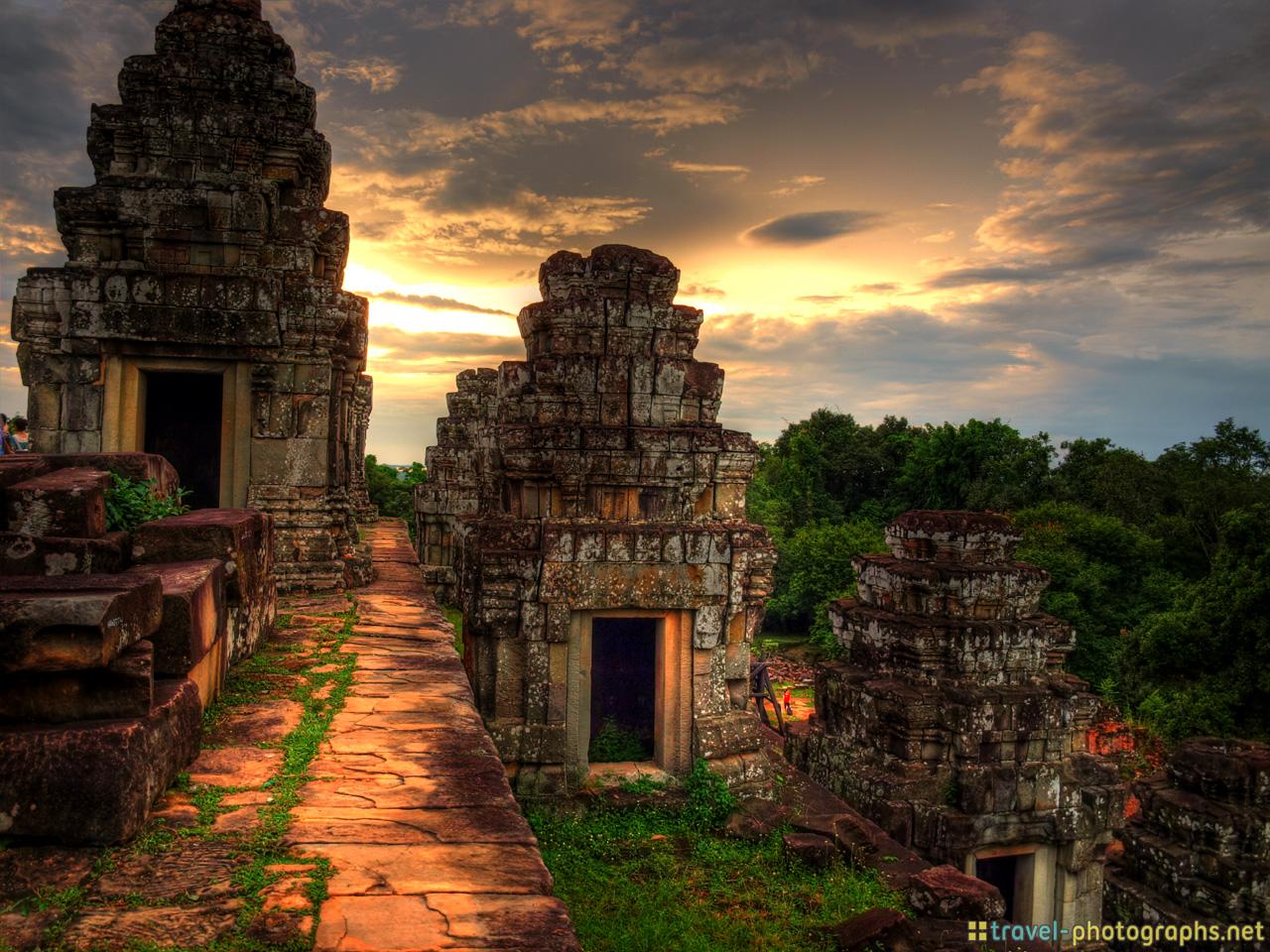 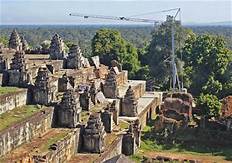 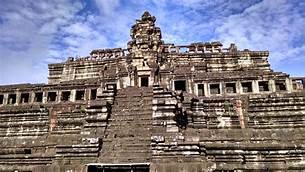 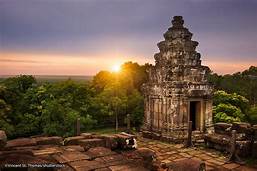 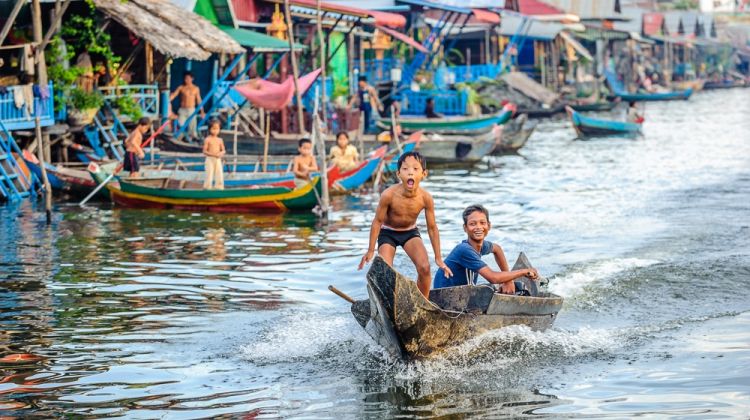 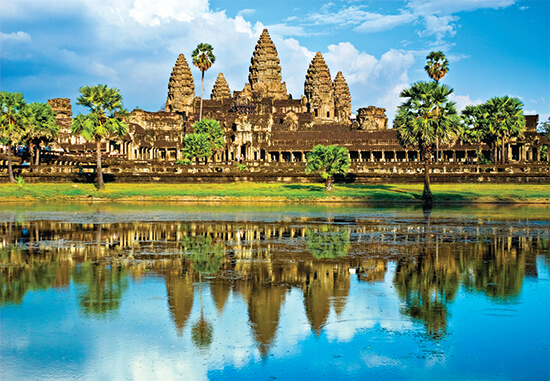 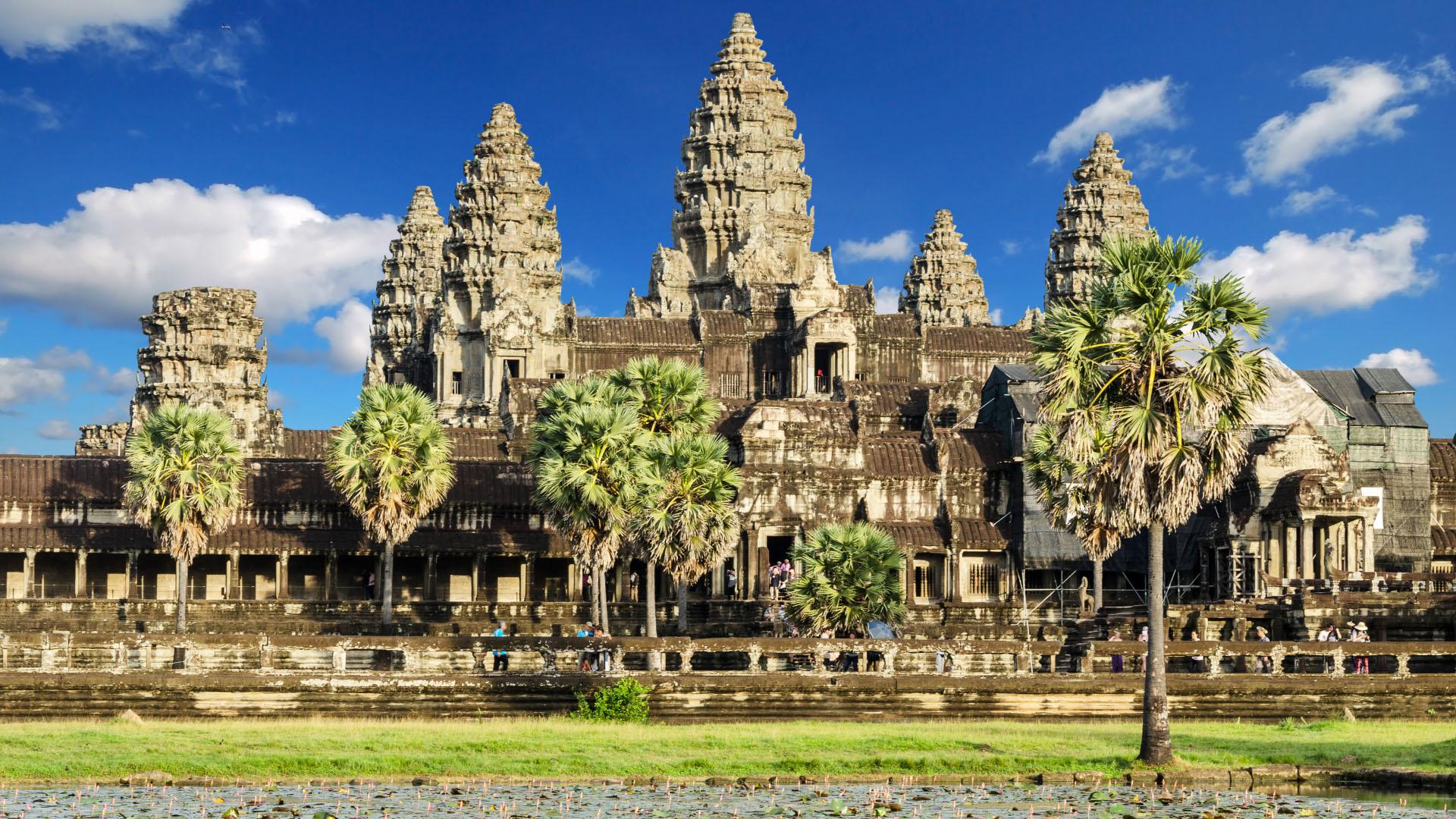 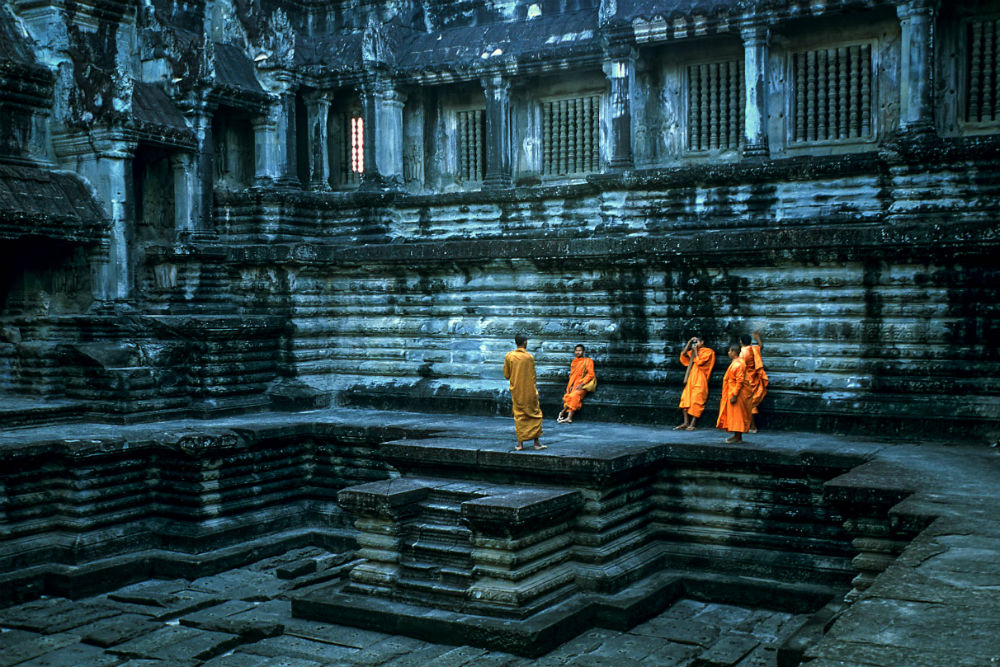 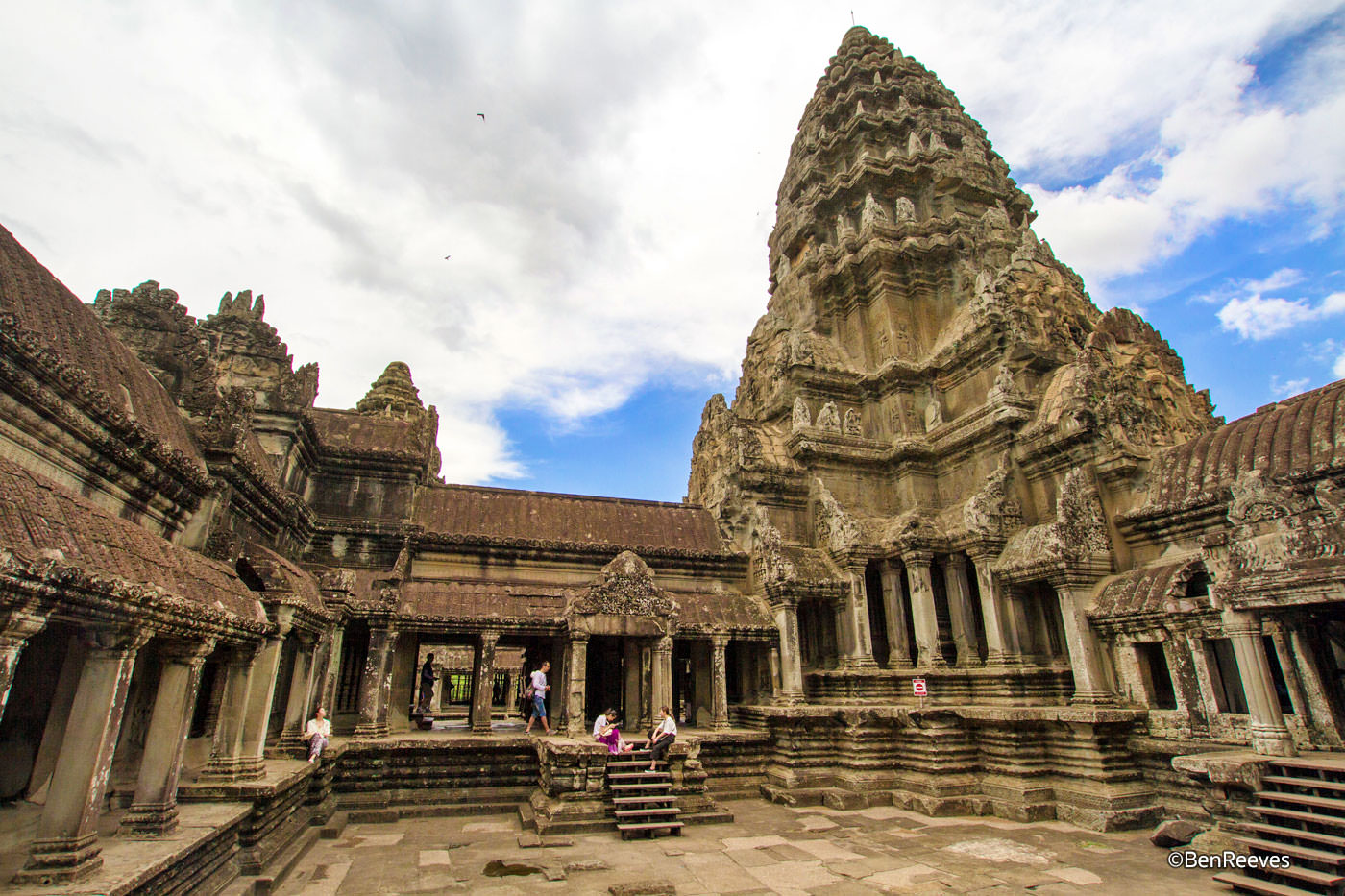 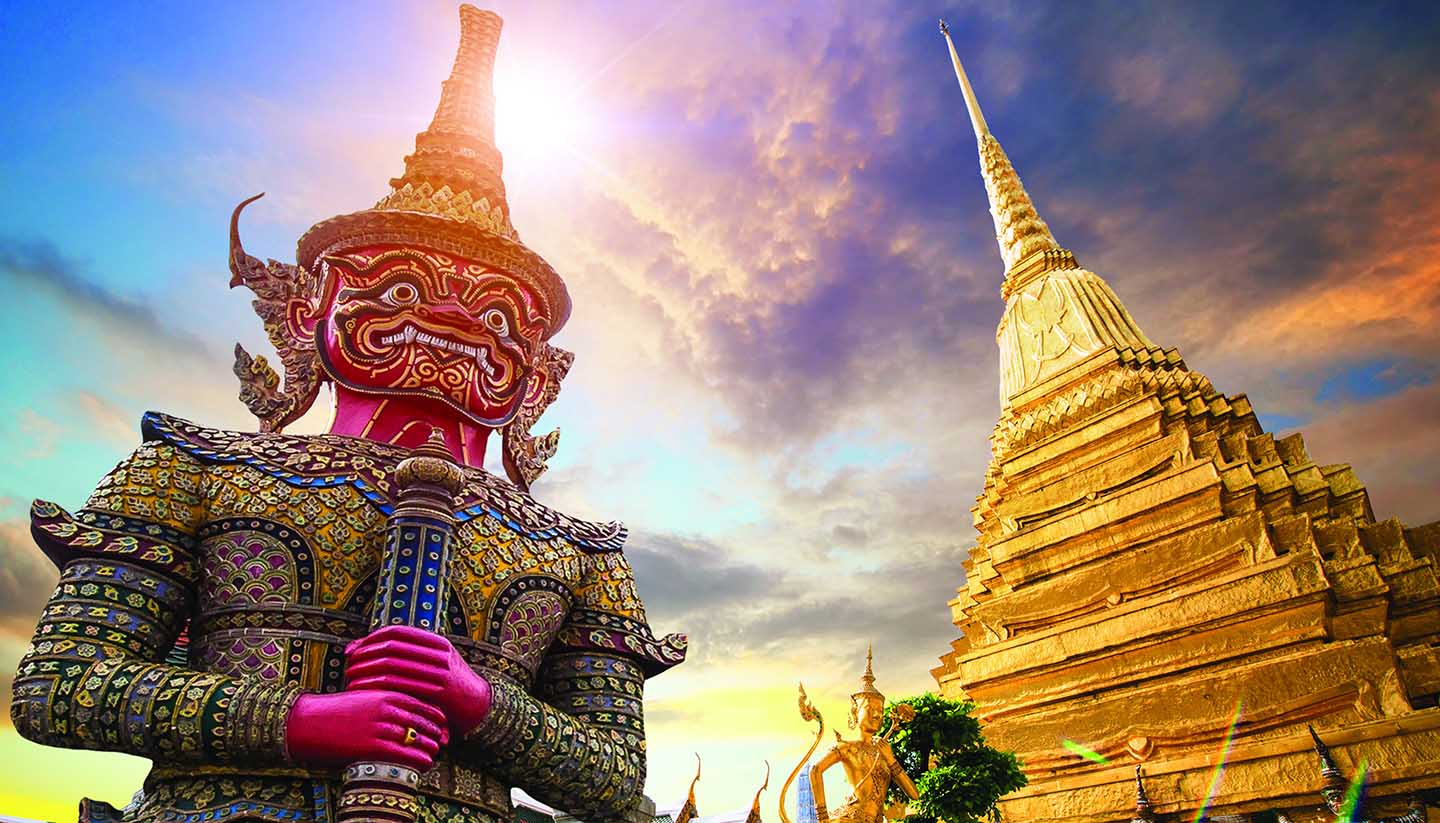 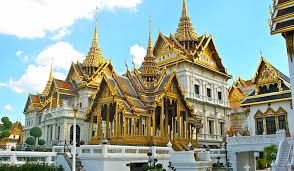 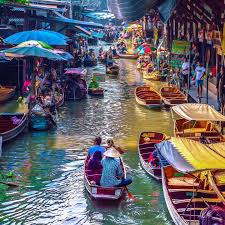 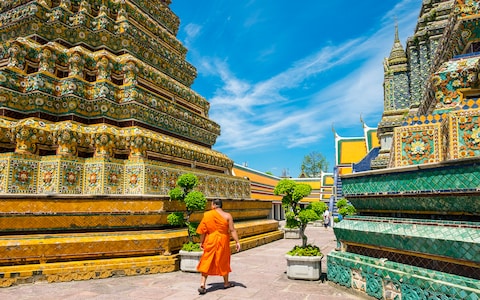 BANGKOK, THAILAND
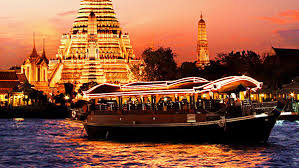 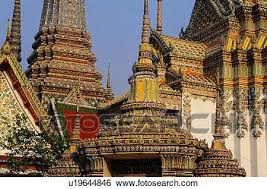 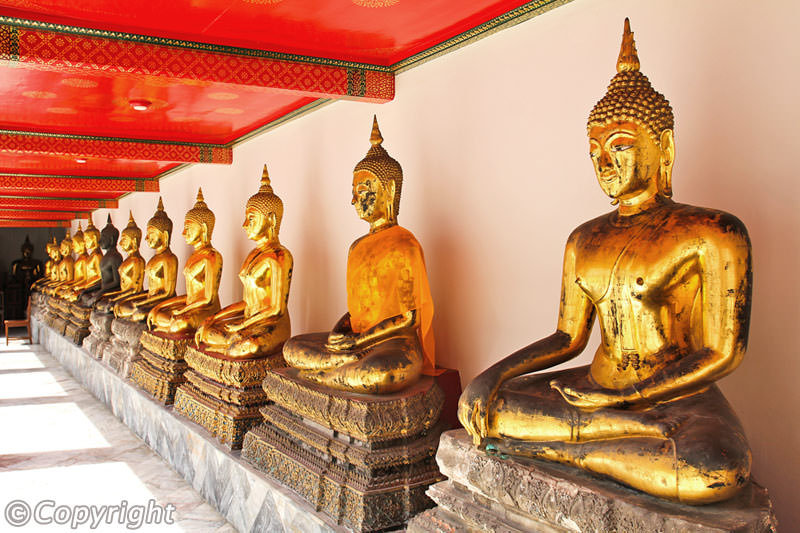 WAT PO, THAILAND
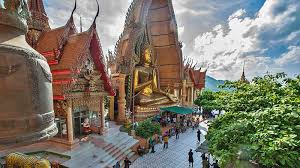 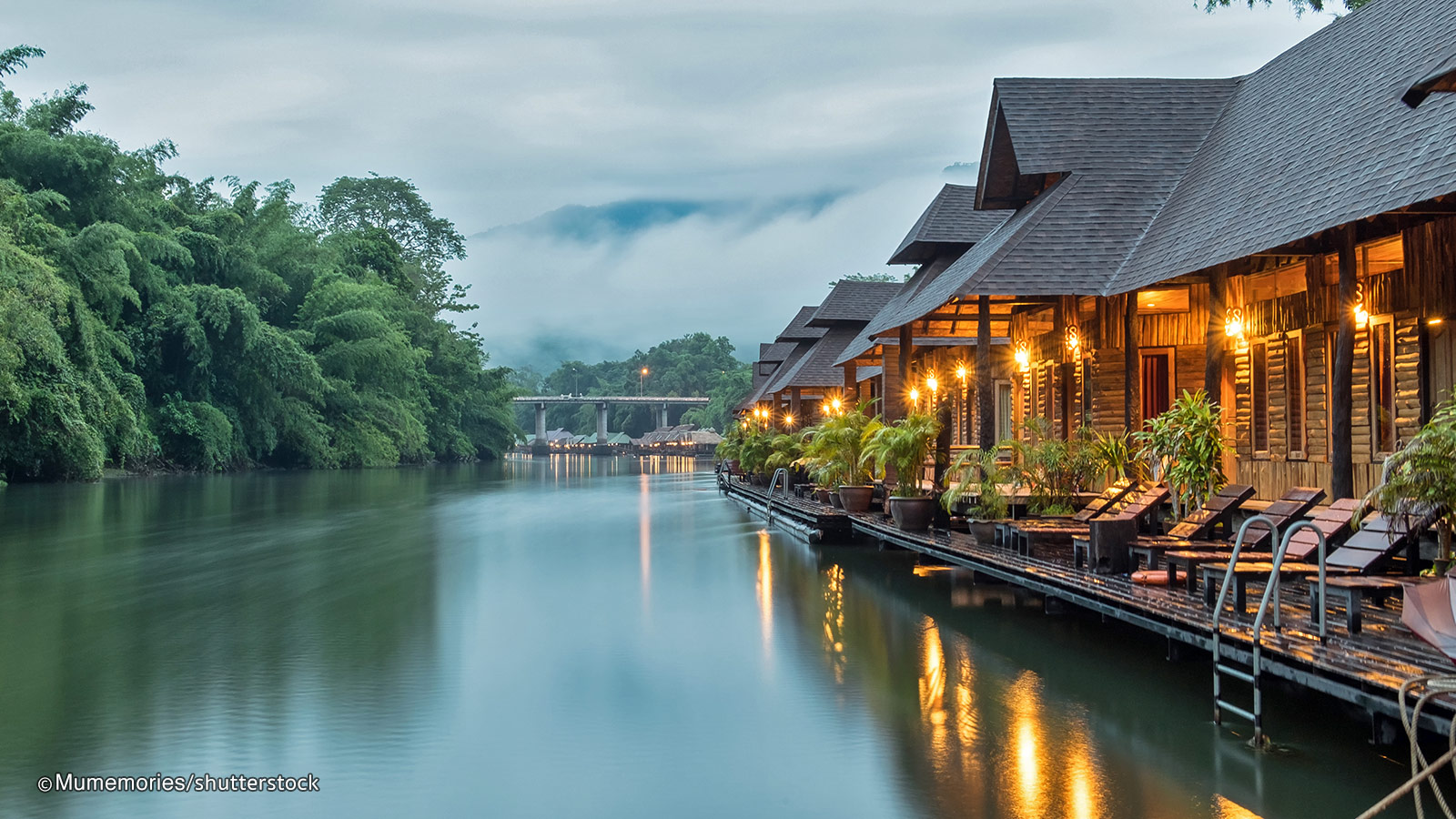 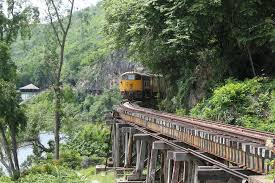 KanchanaburiBridge over the River Kwai
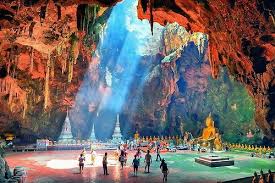 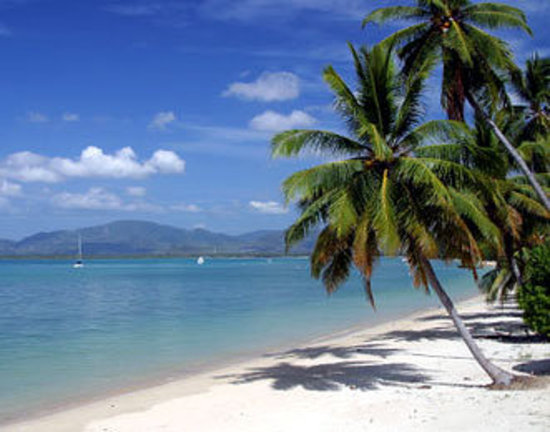 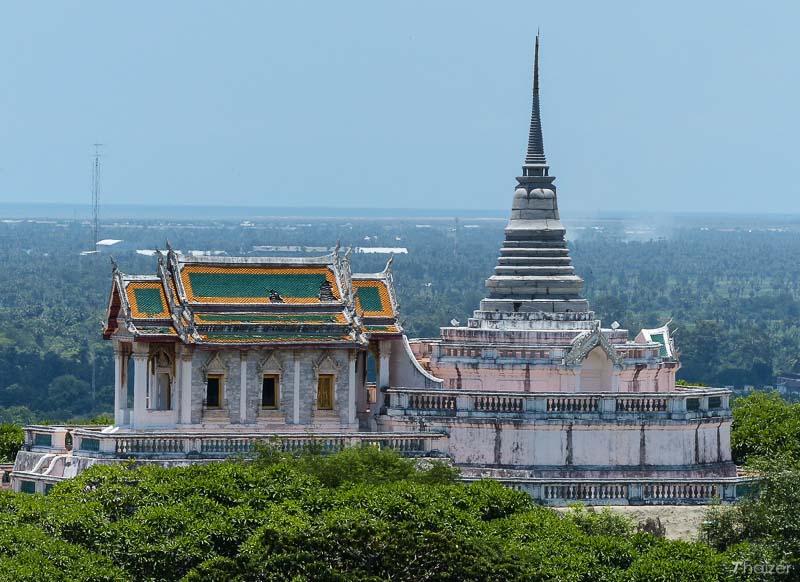 Extension**: Hua Hin: Caves & Beach